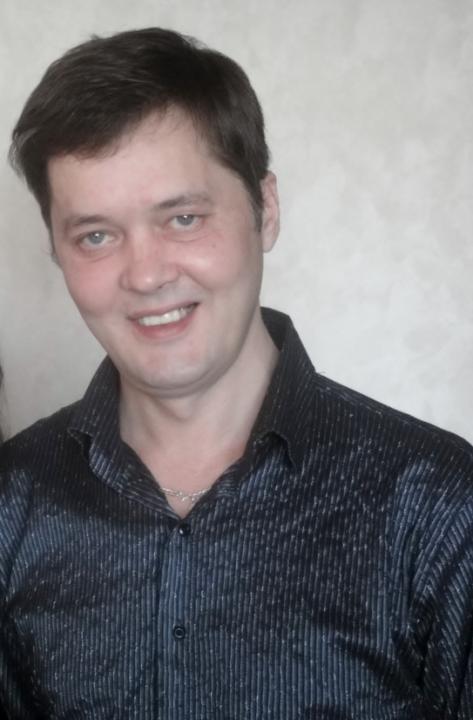 Портфолио
Гилёв
Олег Михайлович

преподаватель Государственного профессионального образовательного учреждения «Беловский педагогический колледж»
Общие сведения
Ф.И.О.: Гилёв Олег Михайлович
Дата рождения:  21 июня 1971г
Образование: Высшее. 
«Новосибирский институт инженеров водного транспорта»,1994г., 
квалификация по диплому: «инженер-кораблестроитель».
 ФГБОУ ВПО «Кемеровский государственный университет», 2008г. «финансы и кредит»
квалификация по диплому: «экономист»
 ФГБОУ ВПО «Кемеровский государственный университет», 2014г.  Диплом о профессиональной переподготовке.
квалификация по диплому:  «Преподаватель высшей школы».

Стаж
стаж педагогической работы: 5 лет
общий трудовой стаж  25 лет
в данном учреждении 1 год.
Категория: отсутствует
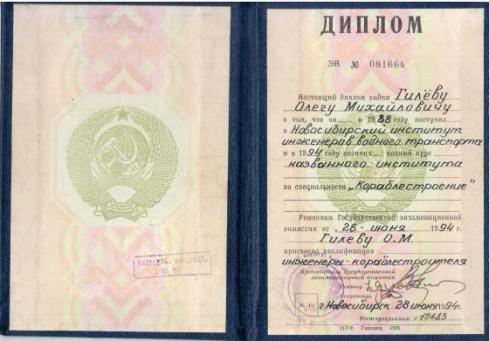 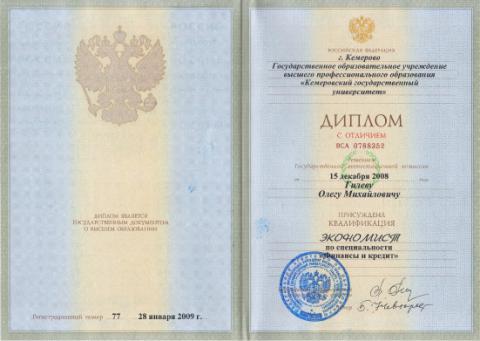 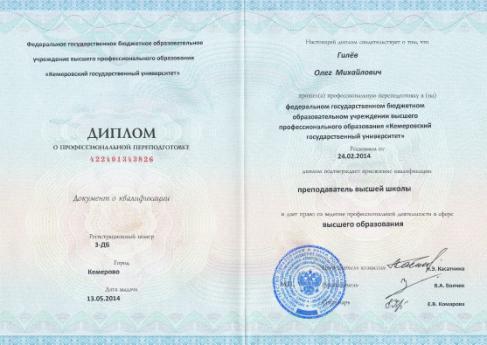 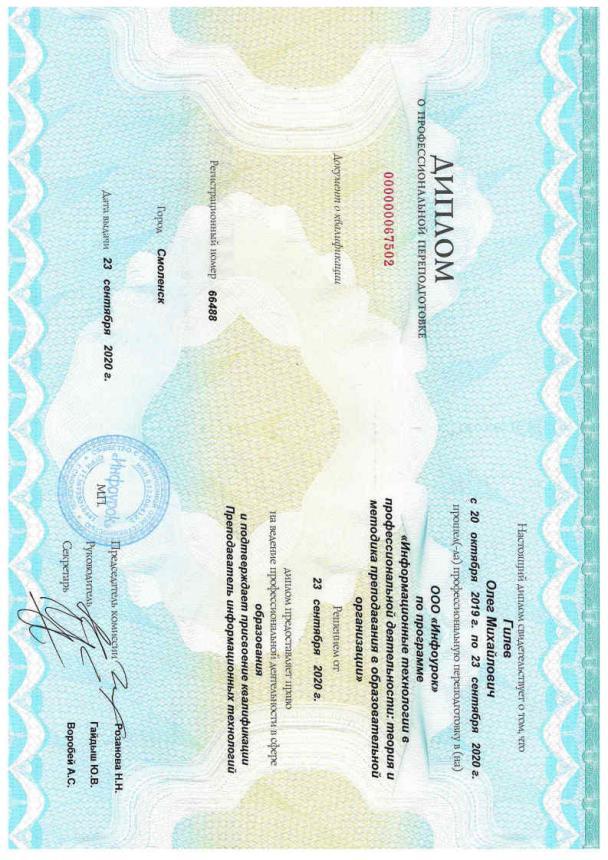 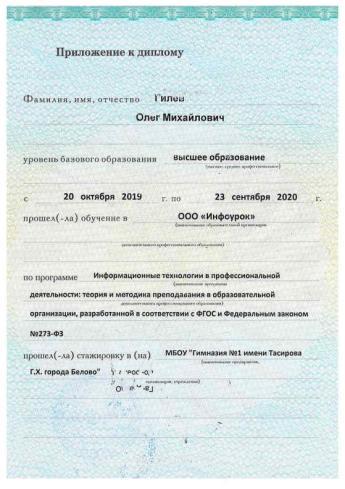 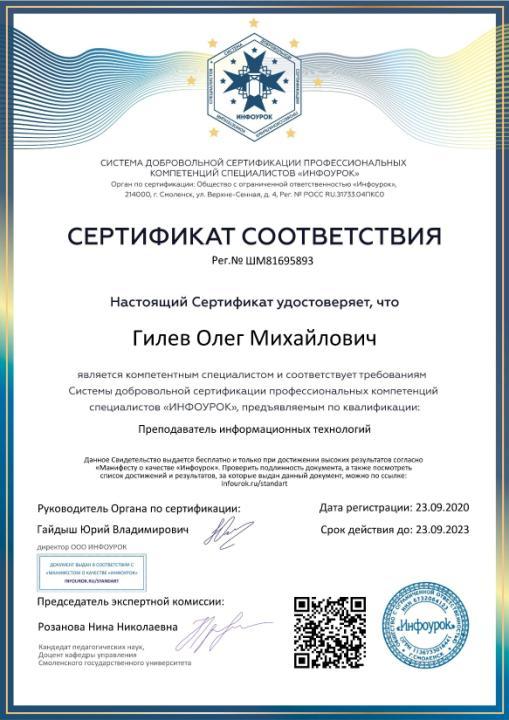 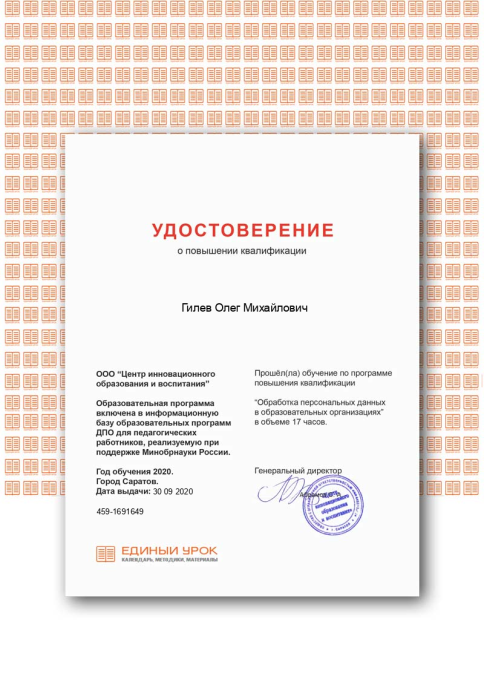 повышение  квалификации
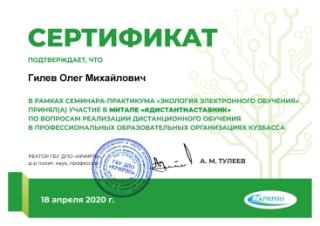 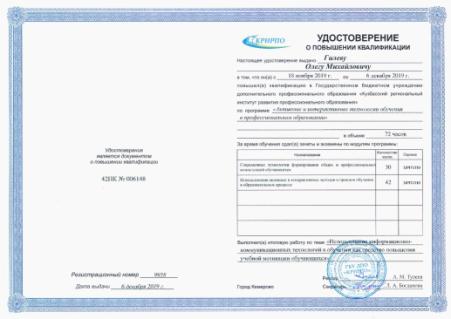 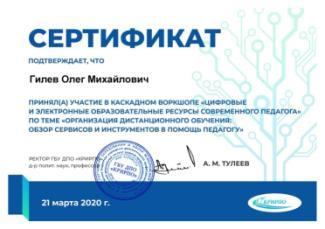 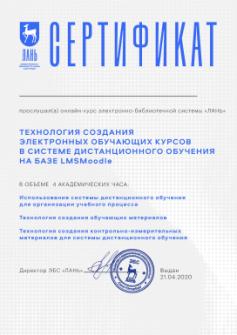 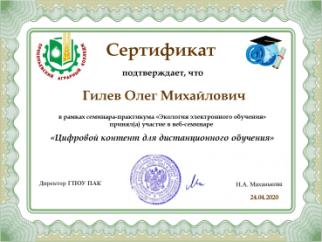 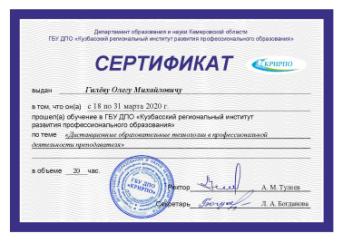 повышение  квалификации (старше 5 лет)
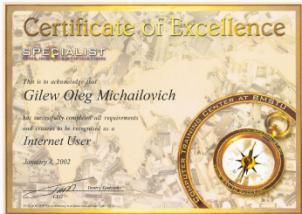 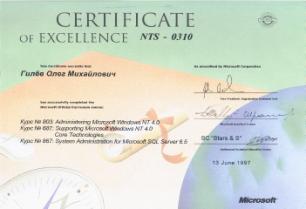 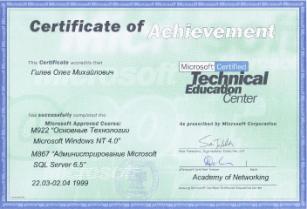 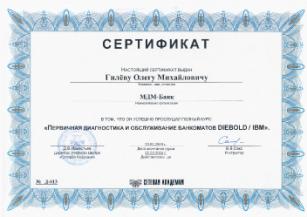 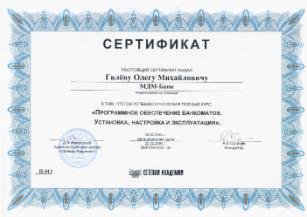 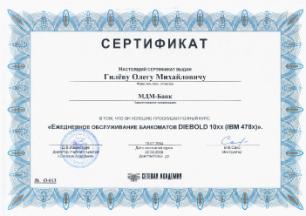 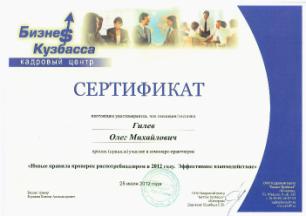 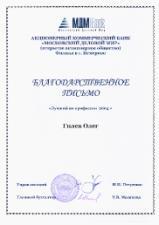 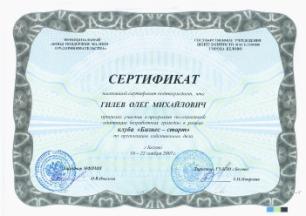 ПРЕПОДАВАЕМЫЕ ДИСЦИПЛИНЫ
ДИНАМИКА качества обучения по промежуточной аттестации  2019-2020  УЧ .ГОД
Участие в Региональных чемпионатах «Молодые профессионалы» (WorldSkills Russia) по компетенции «Веб-дизайн и разработка»
Участие в конкурсах
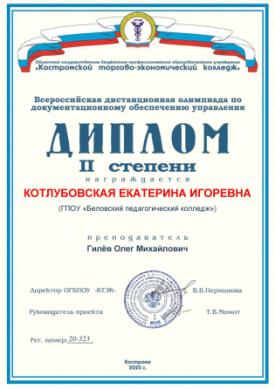 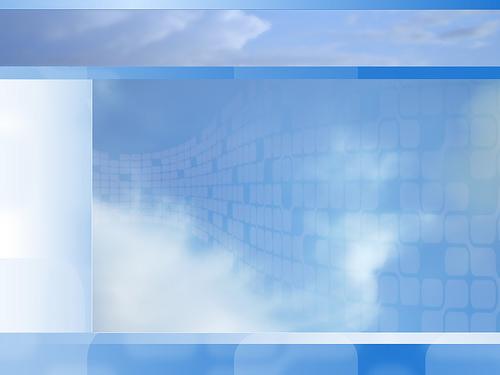 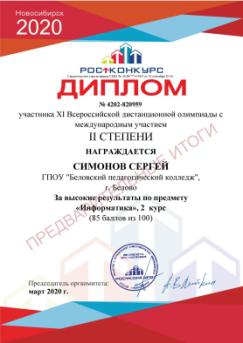 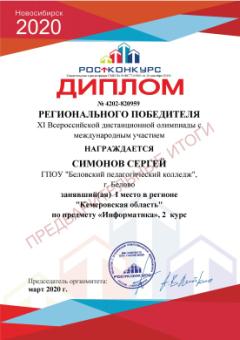 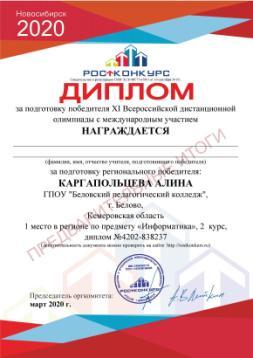 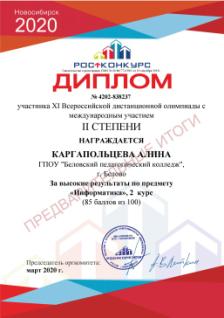 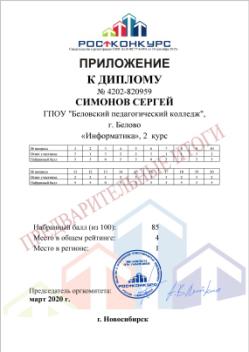 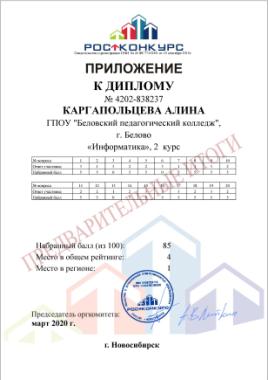 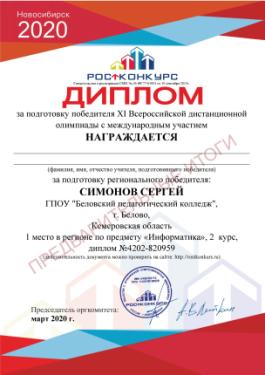 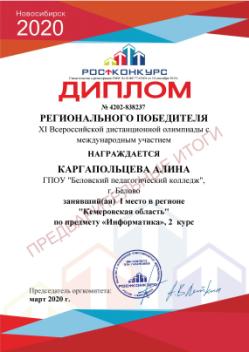 Добровольная  сертификация
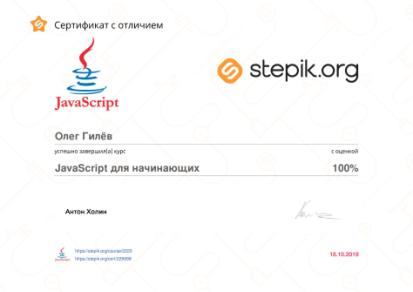 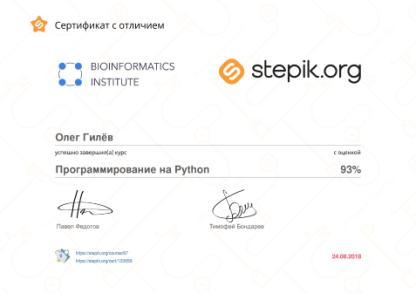 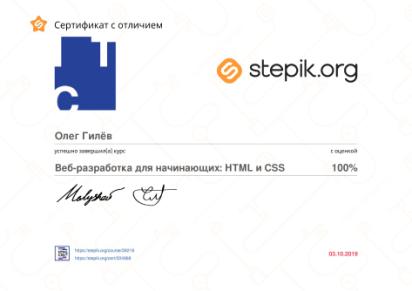 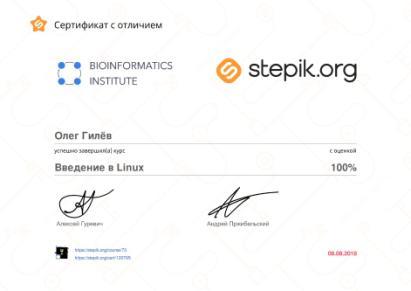 Состою в сообществе с сайтом 
ГПОУ «Беловский педагогический колледж» www.belpc.ru на форуме «Службы ПО», «Фестиваль открытый урок»,  
Photoshop Мастер.ru http://www.photoshop-master.ru/, Видеоуроки в сети Интернет VideoUroki.Net. , AutoCAD Профи.ru., 
Национальный открытый университет «Интуит» http://www.intuit.ru
Копилка уроков .- сайт для учителей https://kopilkaurokov.ru/
Мультимедийные средства обучения
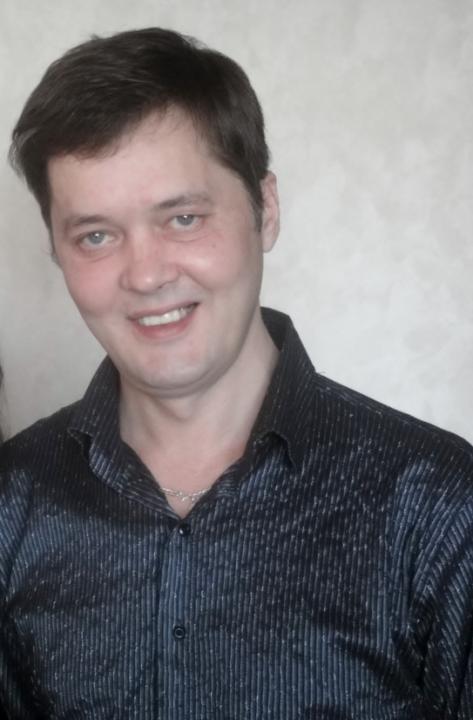 Портфолио
Гилёв
Олег Михайлович

преподаватель Государственного профессионального образовательного учреждения «Беловский педагогический колледж»